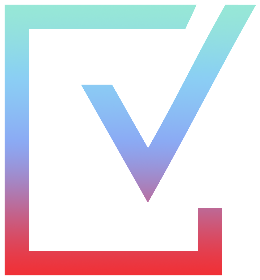 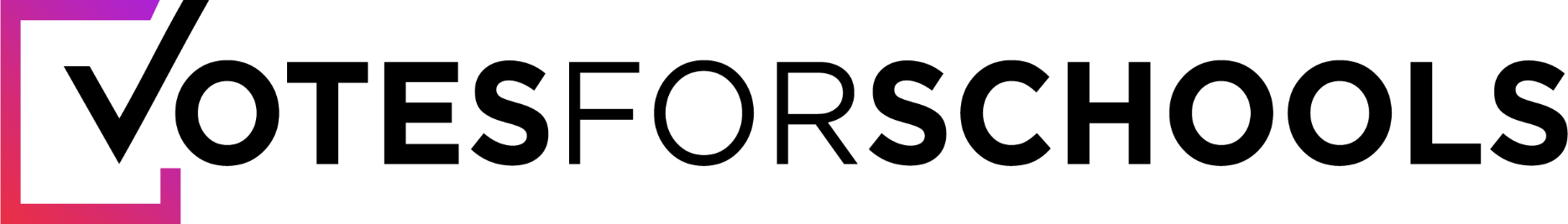 Primary KS1
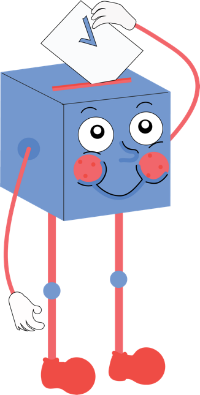 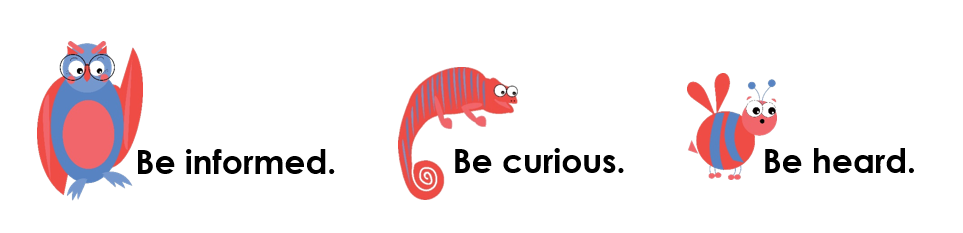 Learning from home?
Here are some ideas of how to get the most out of this lesson at home.
Talk to someone else in your family, like a brother or sister, and find out their opinions!
For some of the activities, you might need a pen & paper as you get creative!
Share your thoughts with the parent, family member or caregiver who’s helping you!
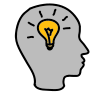 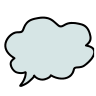 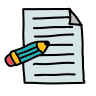 How to use this lesson…
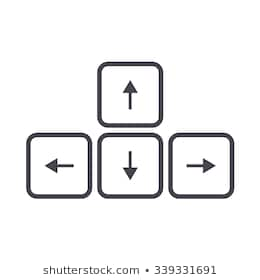 Use these buttons to get the most out of your lesson.
To go back to your normal screen, press the esc key on your keyboard.
Find this button in the bottom right of you screen to start your lesson.
Use the arrow keys to go forwards and backwards through your lesson.
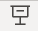 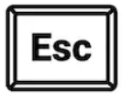 In the classroom? 
You need the same things, but will need to swap the parent for a partner!
Parents’ & Carers’ Note: 
Please see the Notes section below each slide for any further guidance.
Don’t forget to vote…
You can find the link to do this on the final slide. Get your whole household involved!
[Speaker Notes: Images: 
https://icons8.com/]
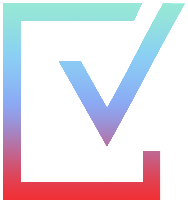 Last week’s vote: 
Do you get enough sleep?
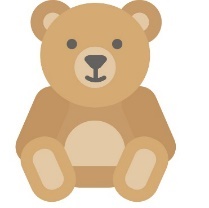 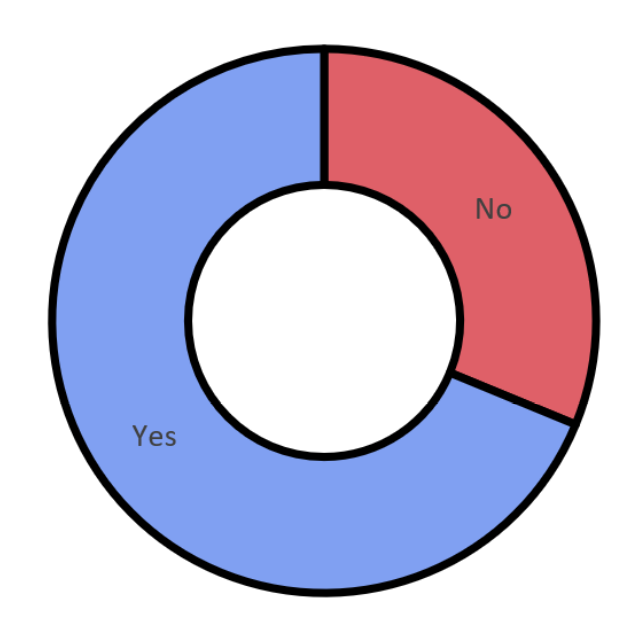 68.8%
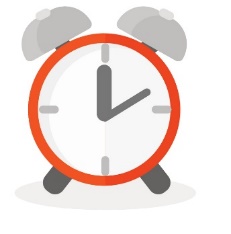 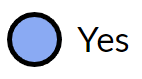 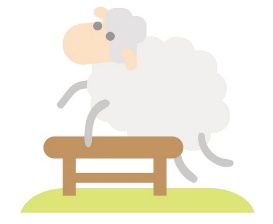 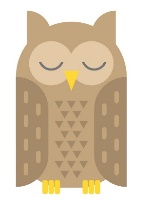 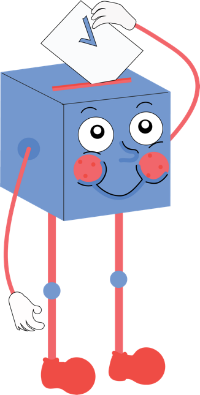 31.2%
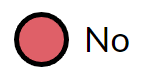 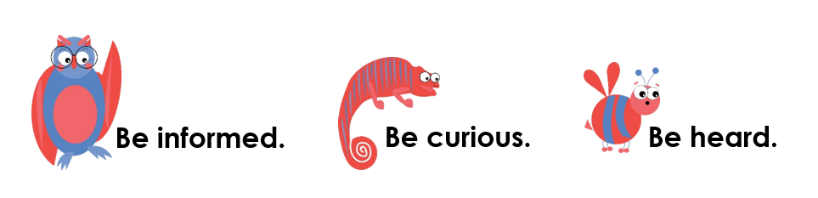 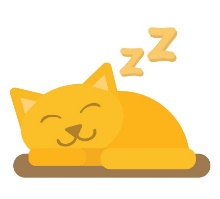 Primary national vote result
[Speaker Notes: Images
iStock]
Starter: Who would you ask?
Discuss (2-3 mins)
Discuss with your partner. Who would you ask for help if…
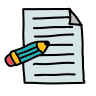 You needed help with your school work?
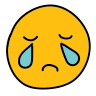 Someone was being mean to you?
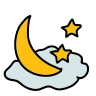 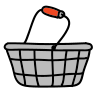 Had a bad dream at night?
You got lost in a supermarket?
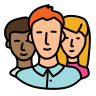 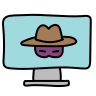 Saw something scary on the internet?
You were worried about a friend?
Challenge:
Would you want these people to help you? What if they said no?
[Speaker Notes: Images:
iStock]
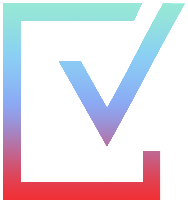 Should you stand up for other people?
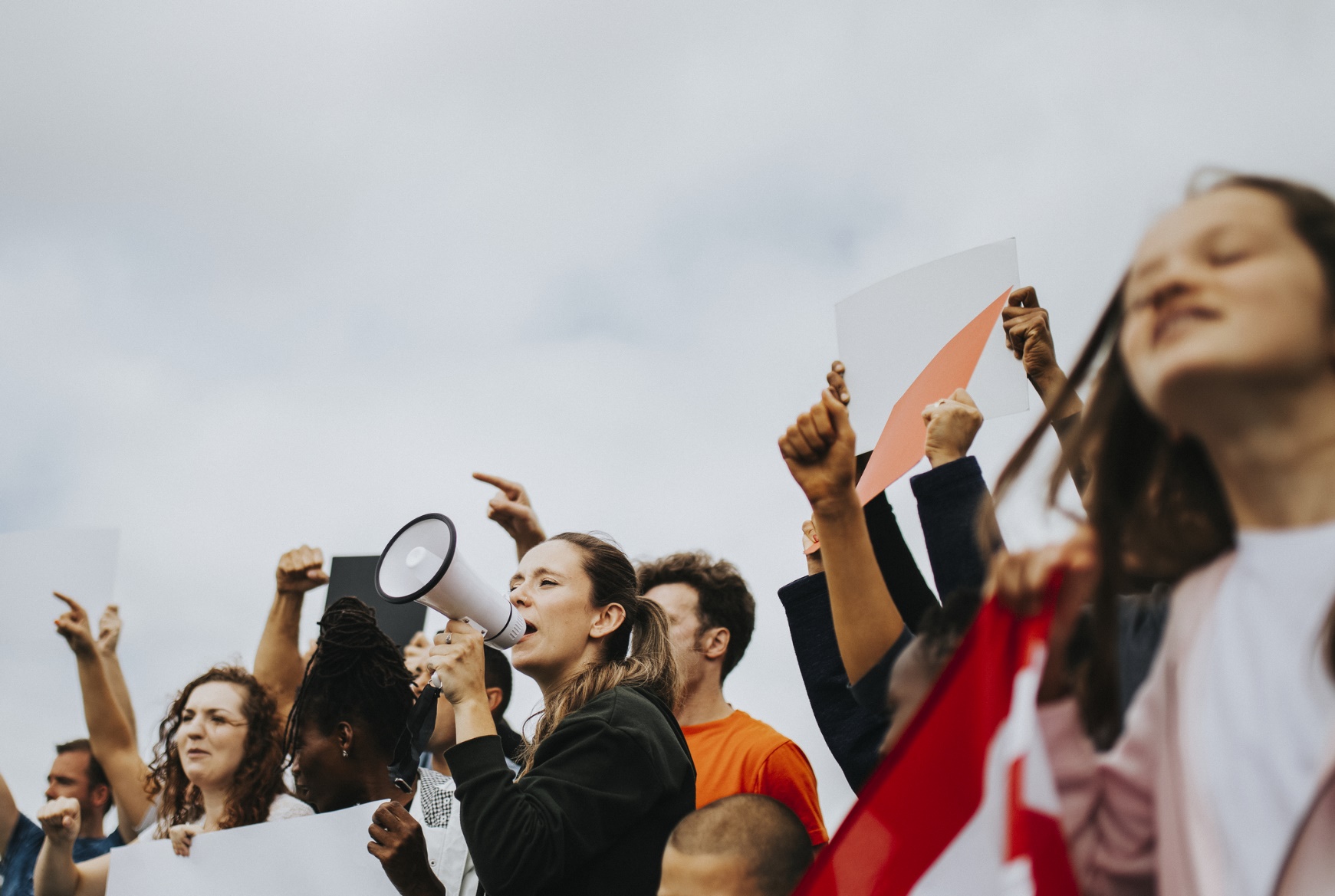 [Speaker Notes: Images:
iStock]
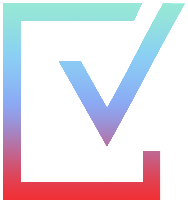 Our learning journey for this week!
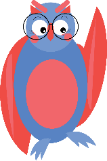 Why are we talking about this?
Starter: who would you ask?
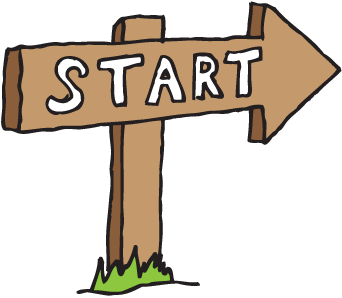 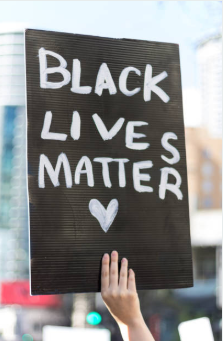 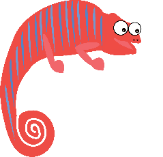 What would you do?
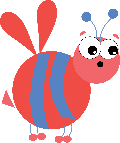 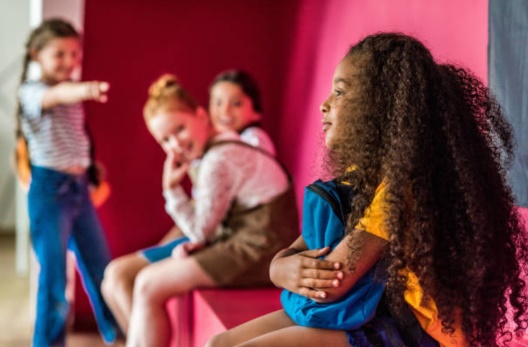 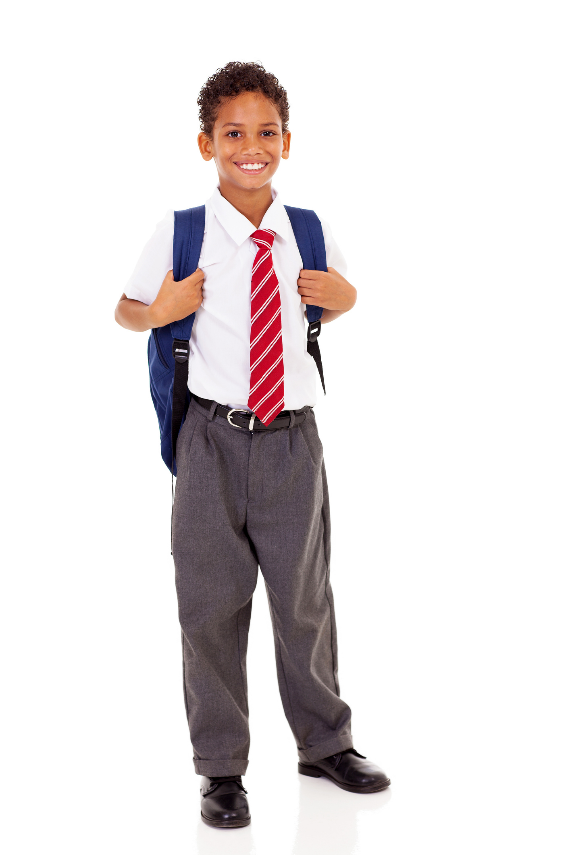 Should I get involved?
How can we help?
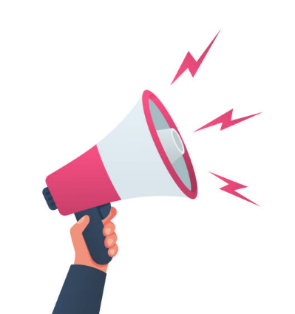 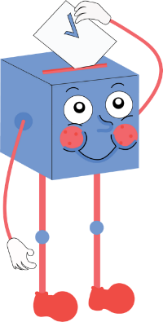 Vote!
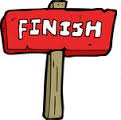 Extension:
An important cause
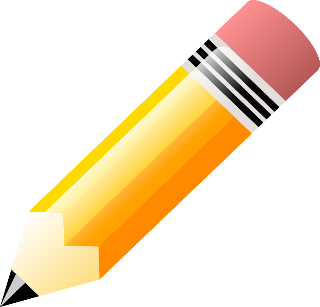 [Speaker Notes: Images:
iStock]
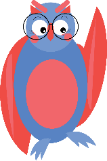 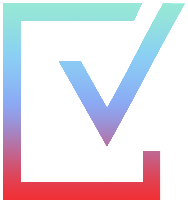 Why are we talking about this?
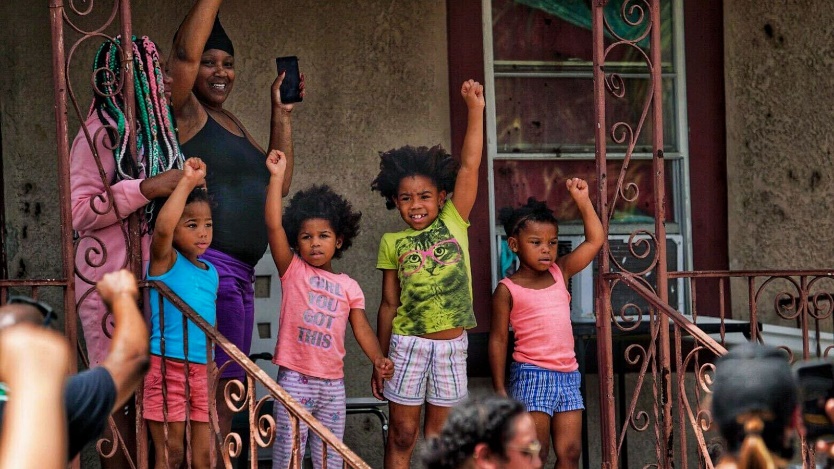 Right now, there are lot of people protesting in America because they don’t think black people are being treated fairly.
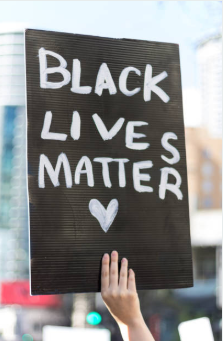 Lots of people around the world are also speaking out online and in protests to support them, even if it doesn’t affect them.
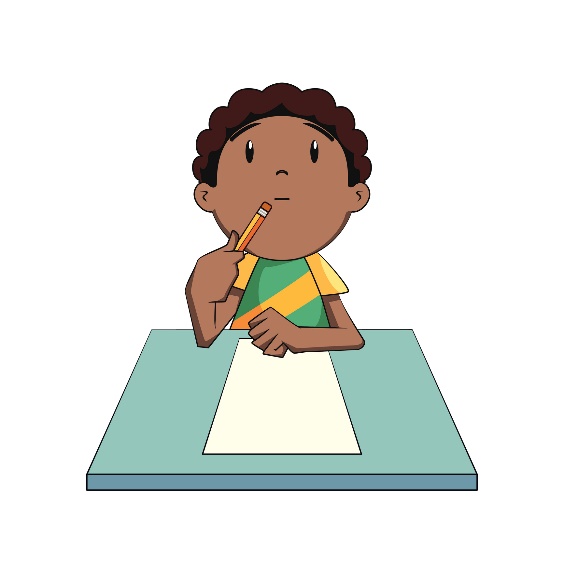 But should you stand up for other people? Or is it better to leave it to other/older people? That’s what you’ll be thinking about today.
[Speaker Notes: Images:
iStock
https://abcnews.go.com/US/photos-moments-peace-unity-george-floyd-protests/story?id=70994503


References:]
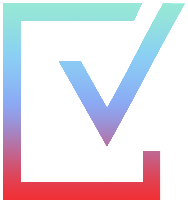 Our learning journey for this week!
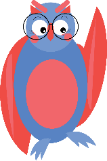 Why are we talking about this?
Starter: who would you ask?
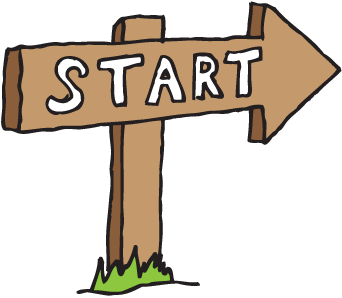 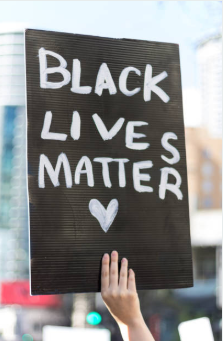 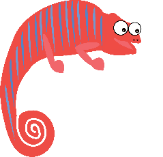 What would you do?
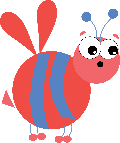 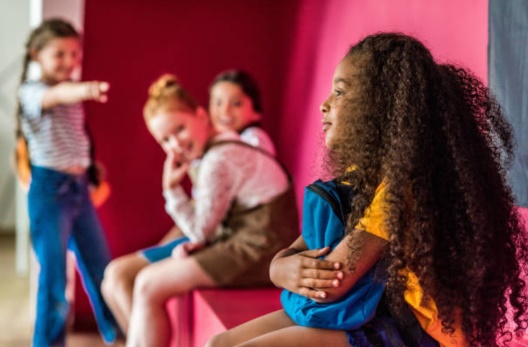 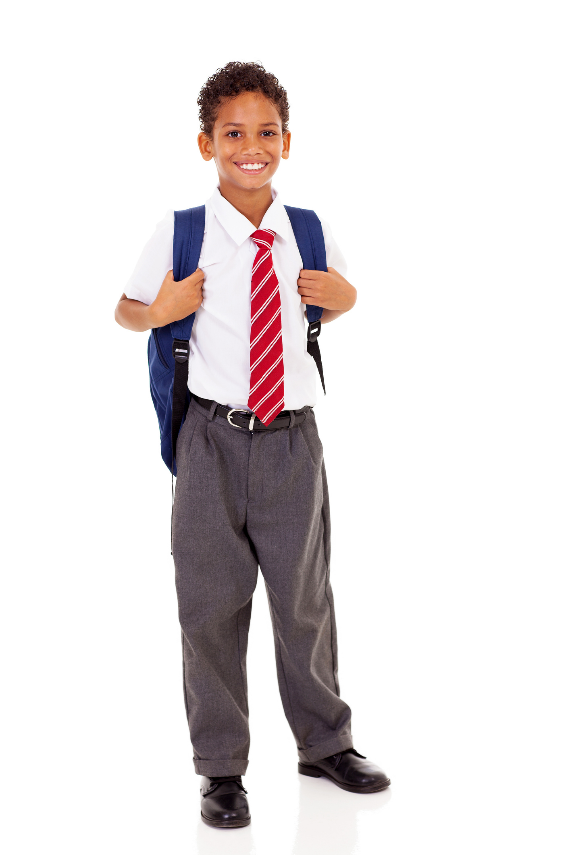 Should I get involved?
How can we help?
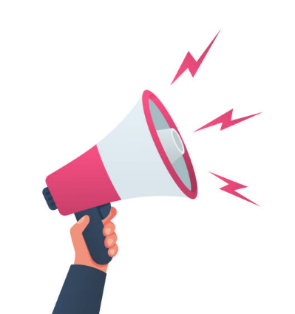 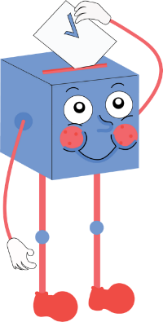 Vote!
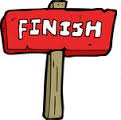 Extension:
An important cause
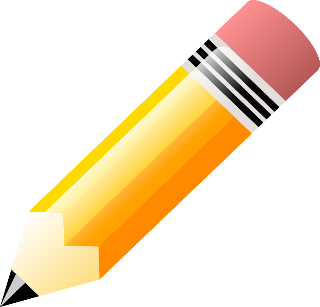 [Speaker Notes: Images:
iStock]
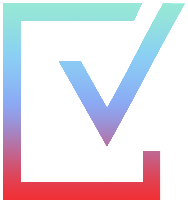 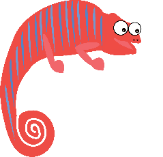 What would you do?
What would you do? (5-10 mins)
On the next four slides, you’ll see different situations where you could get involved to stand up for someone. Read each situation and decide what you’d do!
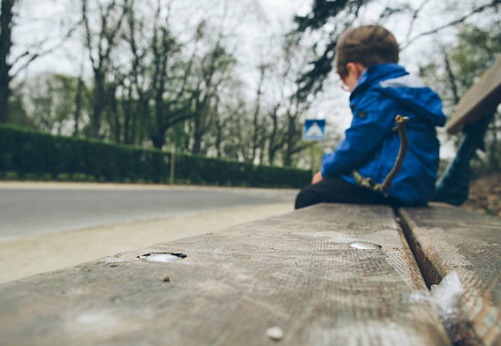 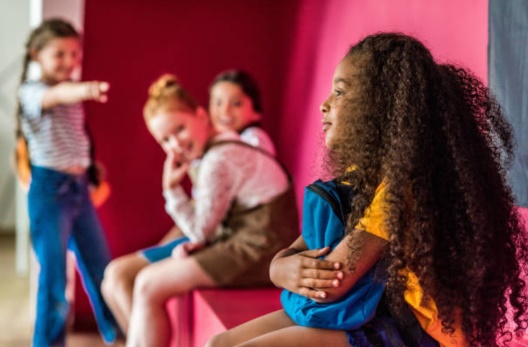 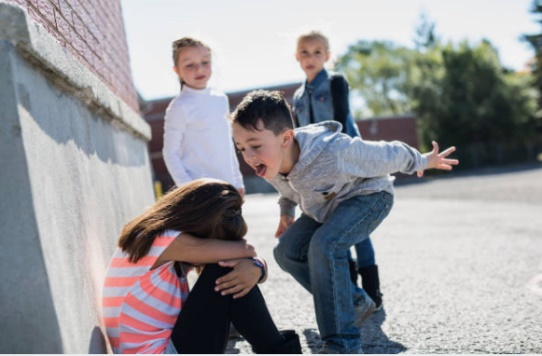 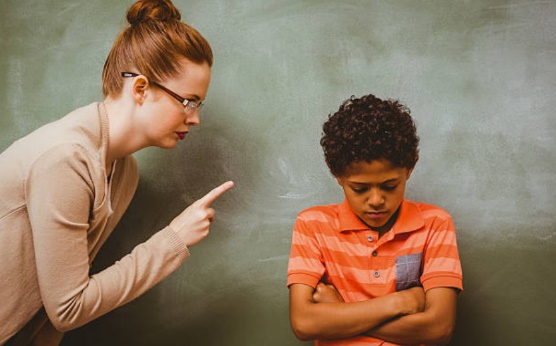 [Speaker Notes: Images:
iStock

References:]
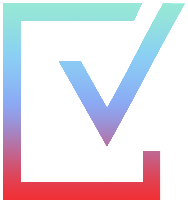 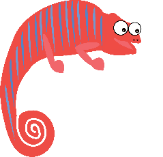 What would you do?
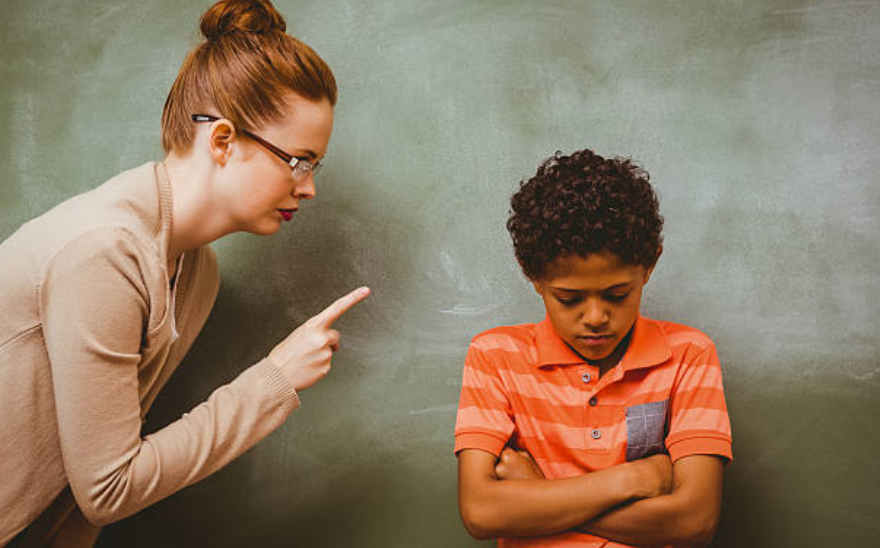 Someone in your class is getting shouted at by the teacher for throwing their book on the floor, but you saw that it was an accident. But if you say something, you’re worried the teacher might shout at you. What would you do?
a) Stand up for them.
What would you do?
b) Wait for someone else to stand up for them.
c) Ignore it and carry on with my work.
[Speaker Notes: Images:
iStock

References:]
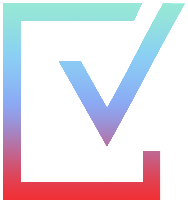 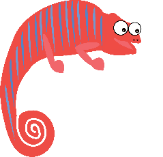 What would you do?
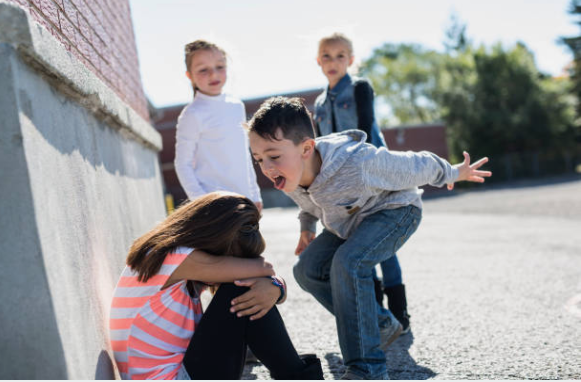 You’re in the playground and you see girl from a younger year group getting pushed around by some kids in your class. You don’t know who the girl is, but she looks upset.
What would you do?
a)I would go over and tell them to stop.
What would you do?
b)I would find someone older than me to help them.
c)I would help them.
[Speaker Notes: Images:
iStock

References:]
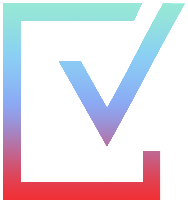 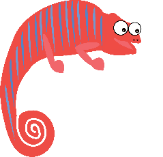 What would you do?
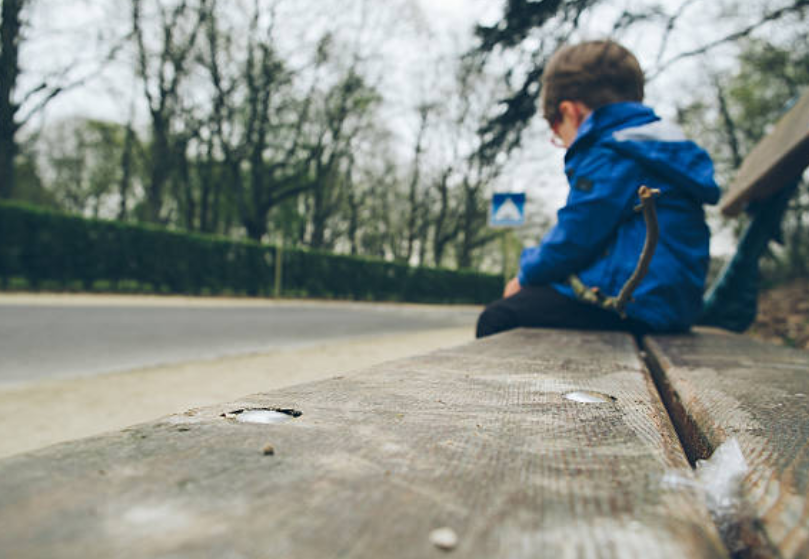 Charlotte’s older cousin is supposed to walk her home from school everyday. Sometimes he leaves and goes home without which means she’s left to walk home on her own. You live in the opposite direction to Charlotte. What would you do?
a) Tell him to walk Charlotte home
What would you do?
b) Tell the teacher or a parent.
c) Ignore it because your mum walks you home, so you’re ok.
[Speaker Notes: Images:
iStock

References:]
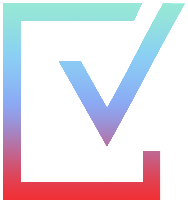 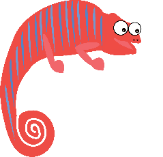 What would you do?
You hear one of your friends say to a new girl “go back to your country”. Your teacher has told you that it’s not ok to say that because it’s rude and mean. What would you do?
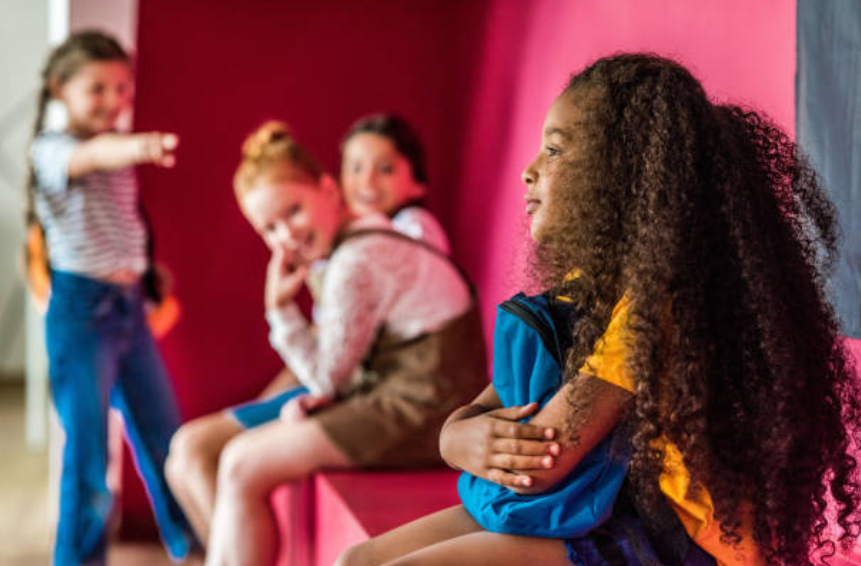 a)Tell your friend they’re wrong to say that.
What would you do?
b)Tell a teacher.
c) Ignore them.
[Speaker Notes: Images:
iStock

References:]
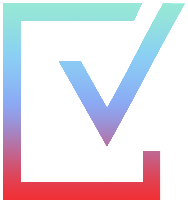 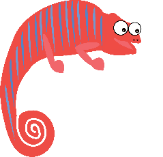 What would you do?
Reflect (2-3 mins)
Based on this, if there’s a problem, do you it’s better to get involved, leave it to someone else or just ignore it?
a) Get involved.
b) Leave it to someone else.
c) Ignore it.
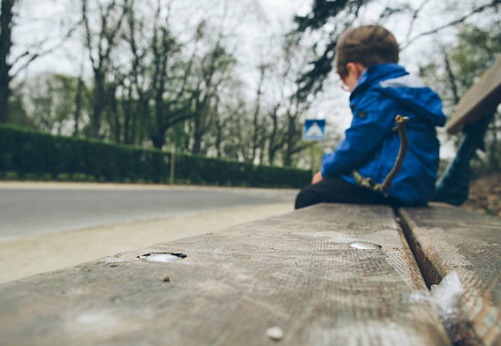 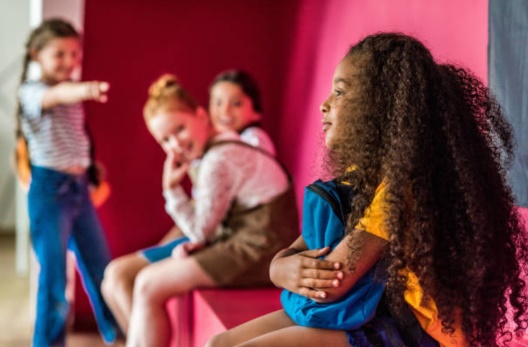 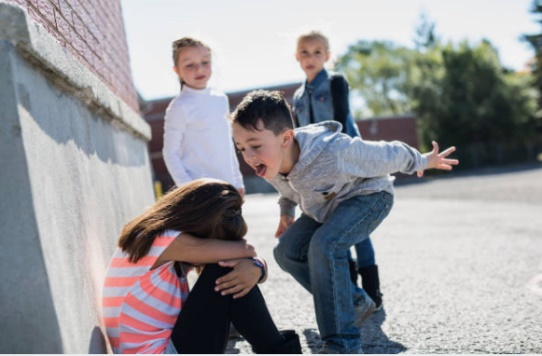 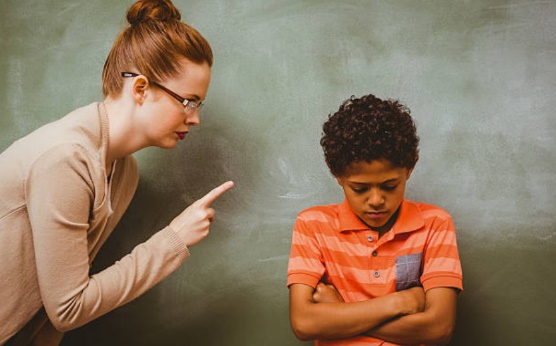 [Speaker Notes: Images:
iStock

References:]
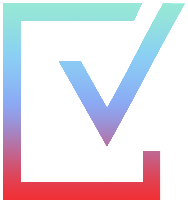 Our learning journey for this week!
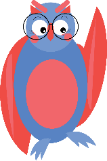 Why are we talking about this?
Starter: who would you ask?
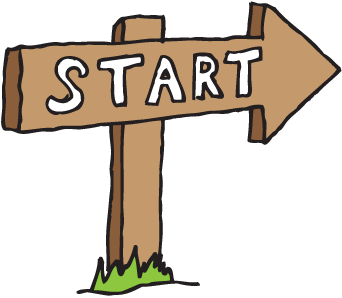 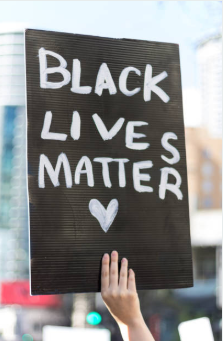 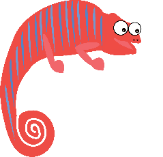 What would you do?
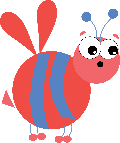 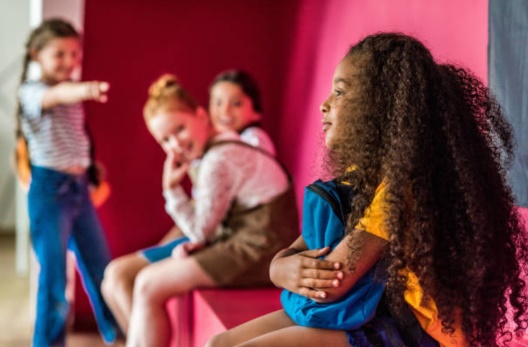 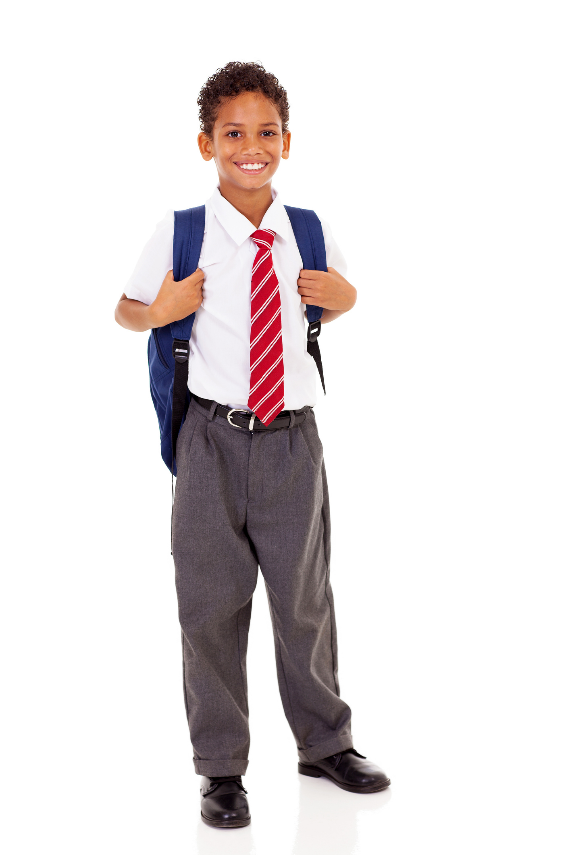 Should I get involved?
How can we help?
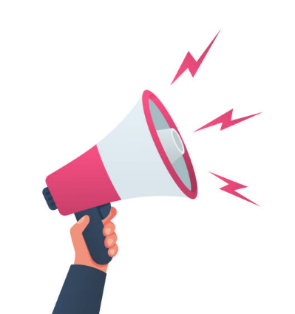 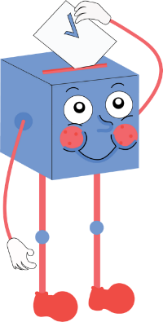 Vote!
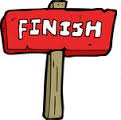 Extension:
An important cause
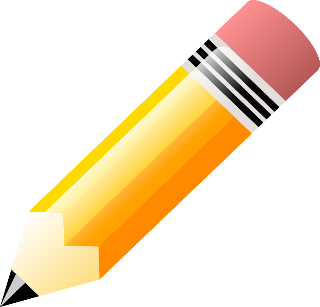 [Speaker Notes: Images:
iStock]
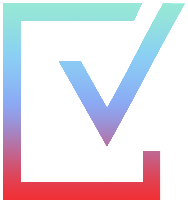 Should I get involved?
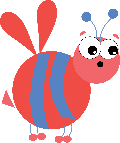 Giving advice! (5-10 mins)
Do you know when the right time is to get involved? These kids aren’t too sure! Read each situation and tell them whether they should or shouldn’t get involved and why!
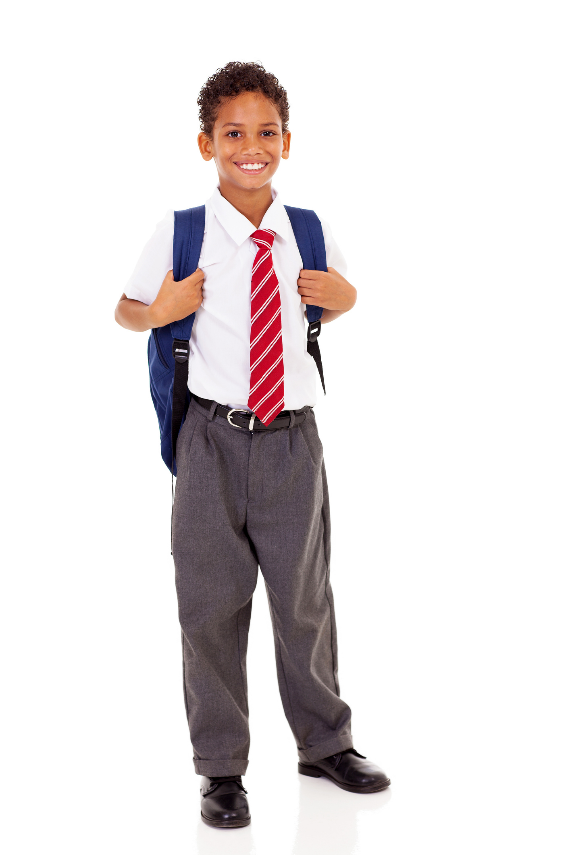 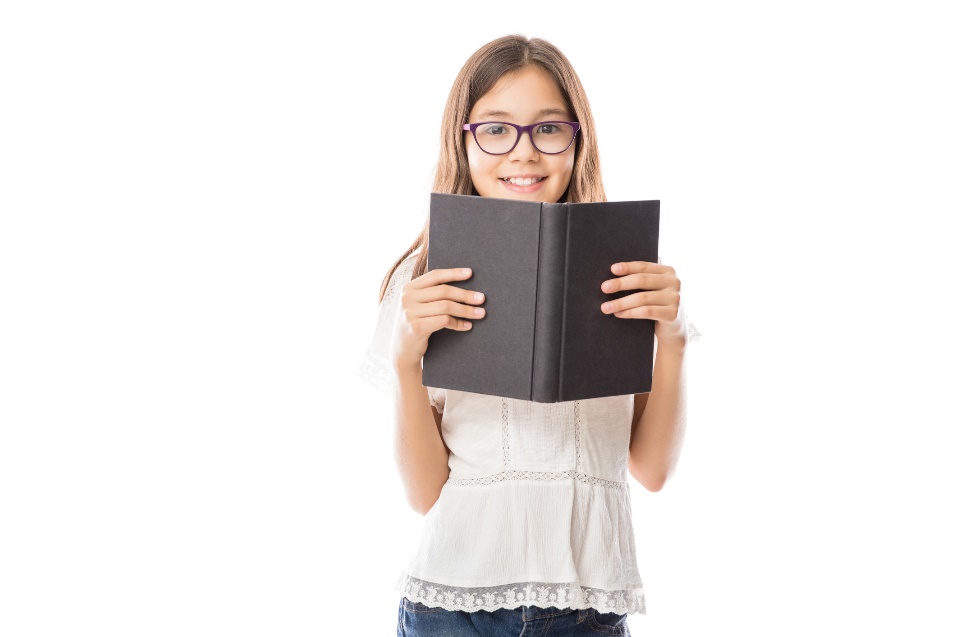 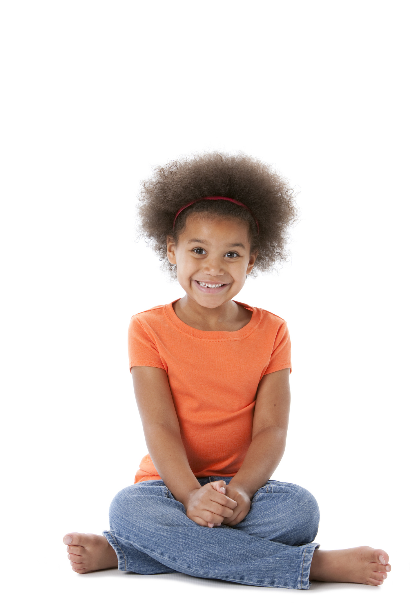 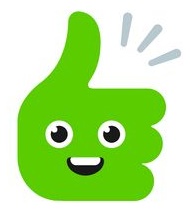 Yes, they should!
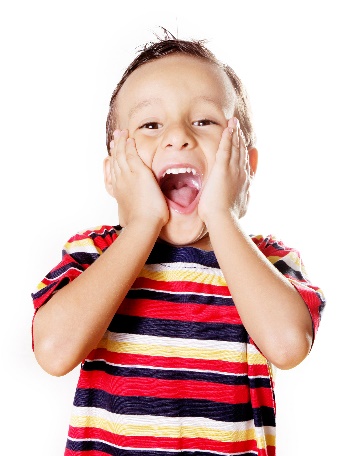 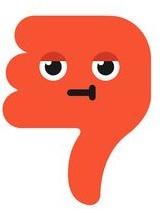 No, they shouldn’t!
[Speaker Notes: Images:
iStock

References:]
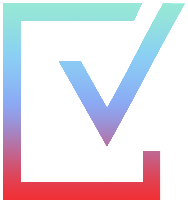 Should I get involved?
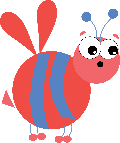 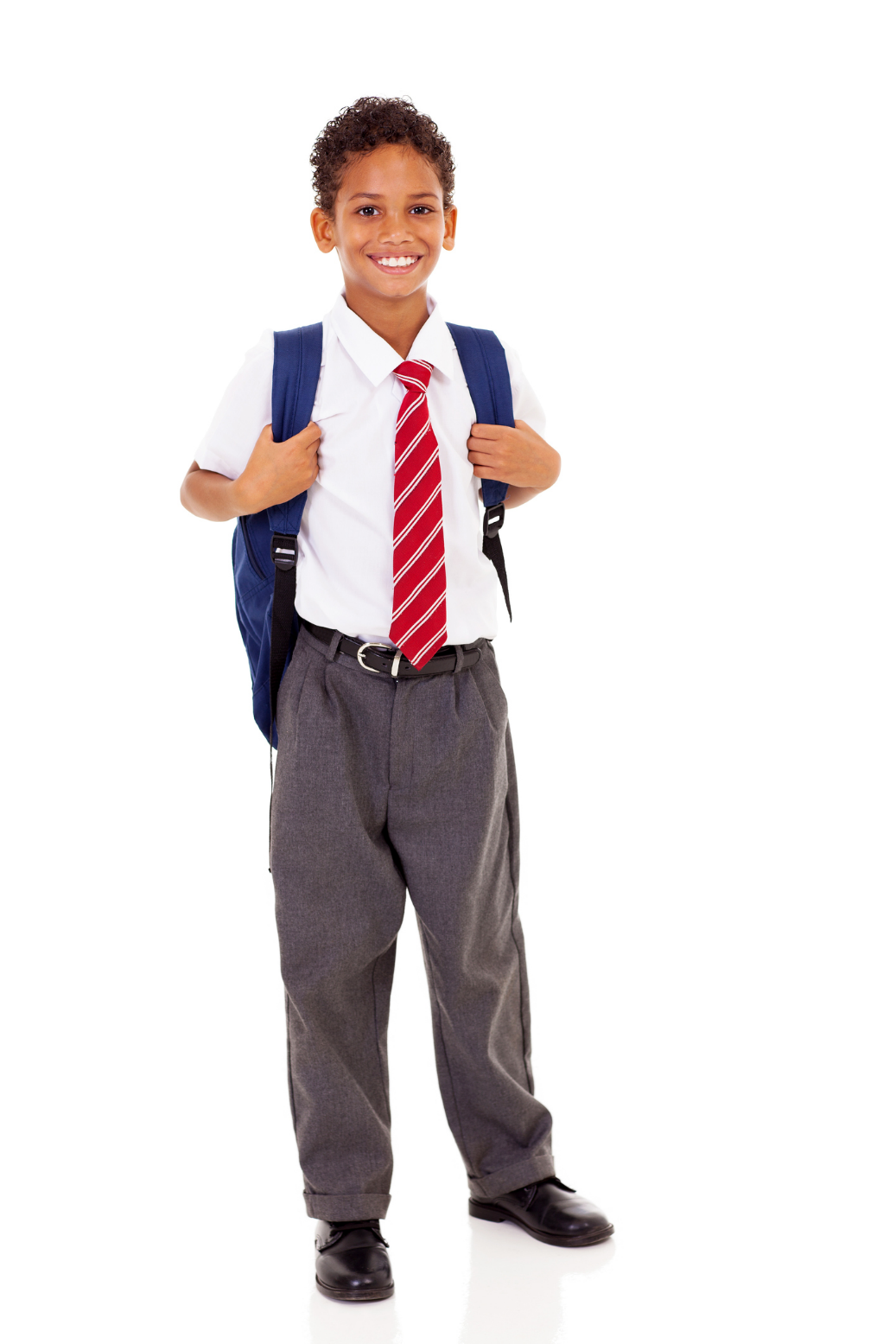 My friend has asked me to join her protest to get rid of school uniforms, but actually I don’t mind school uniforms! Should I join her, even though I don’t agree?
Should he get involved? Why/why not?
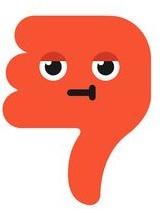 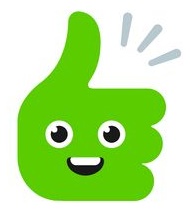 Yes, she should!
No, she shouldn’t!
[Speaker Notes: Images:
iStock

References:]
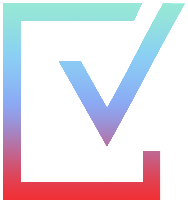 Should I get involved?
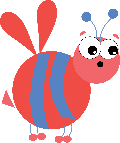 A girl in my class is in a wheelchair and can’t get up the stairs. She’s asked everyone to sign a petition to get a ramp in school. I don’t have a wheelchair, but should I sign the petition?
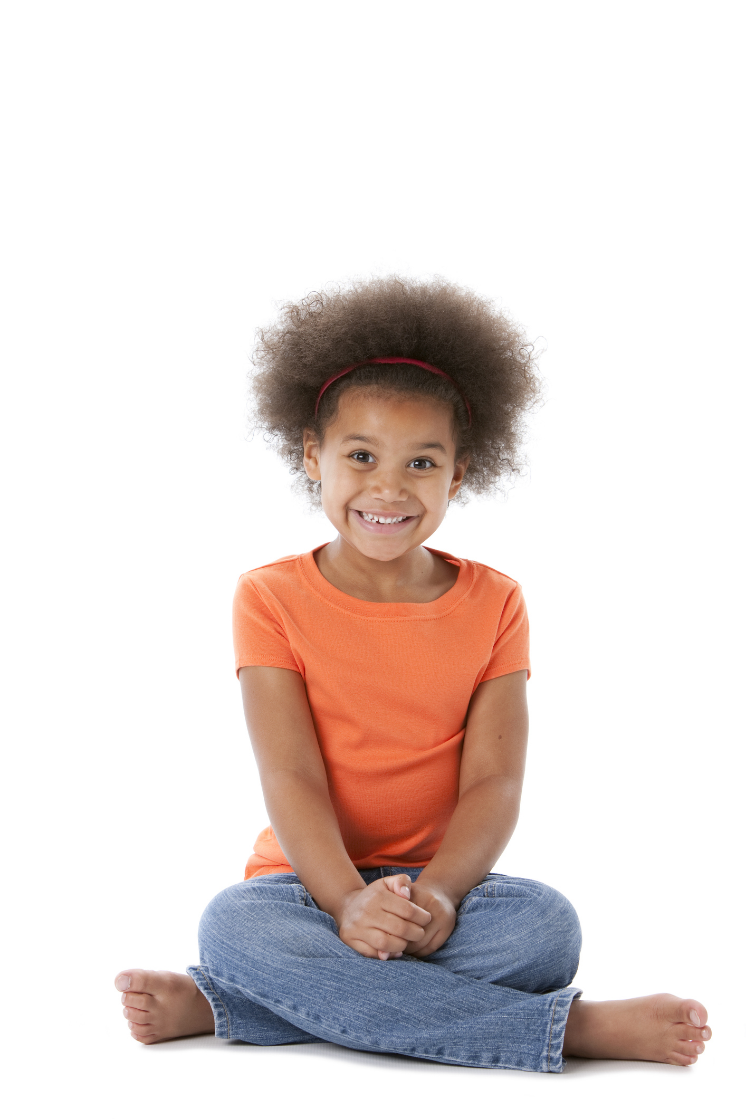 Should she get involved? Why/why not?
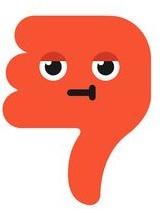 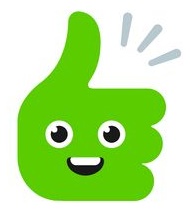 Yes, she should!
No, she shouldn’t!
[Speaker Notes: Images:
iStock

References:]
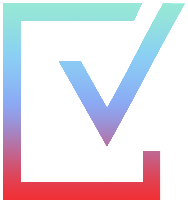 Should I get involved?
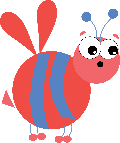 My friend keeps starting fights with other people. He said I should stand up for him, even though he’s the one starting it and I don’t like to fight. Should I get involved?
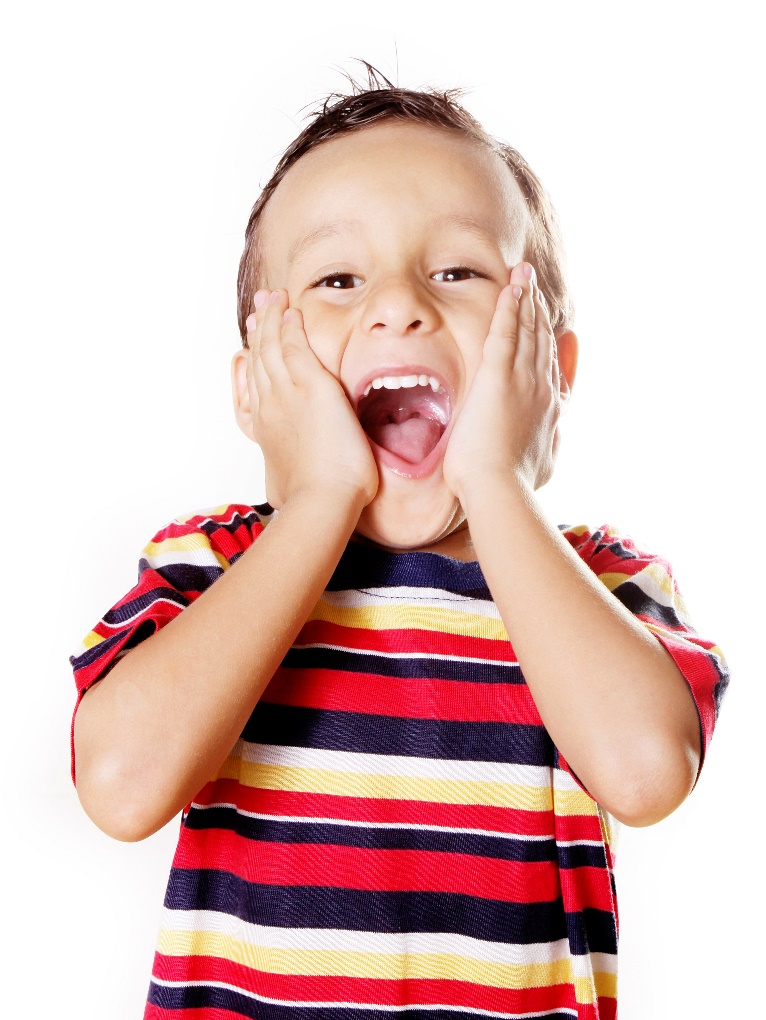 Should he get involved? Why/why not?
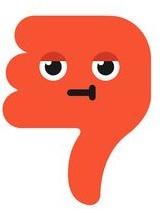 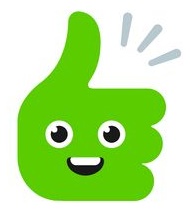 Yes, she should!
No, she shouldn’t!
[Speaker Notes: Images:
iStock

References:]
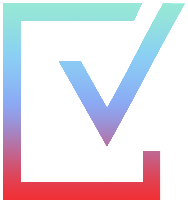 Should I get involved?
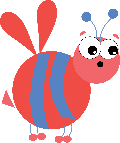 My school has started a student council and my friends think I should join because I have lots of good ideas on how to help our school. However, I’m really shy and don’t know anyone on the council. Should I get involved?
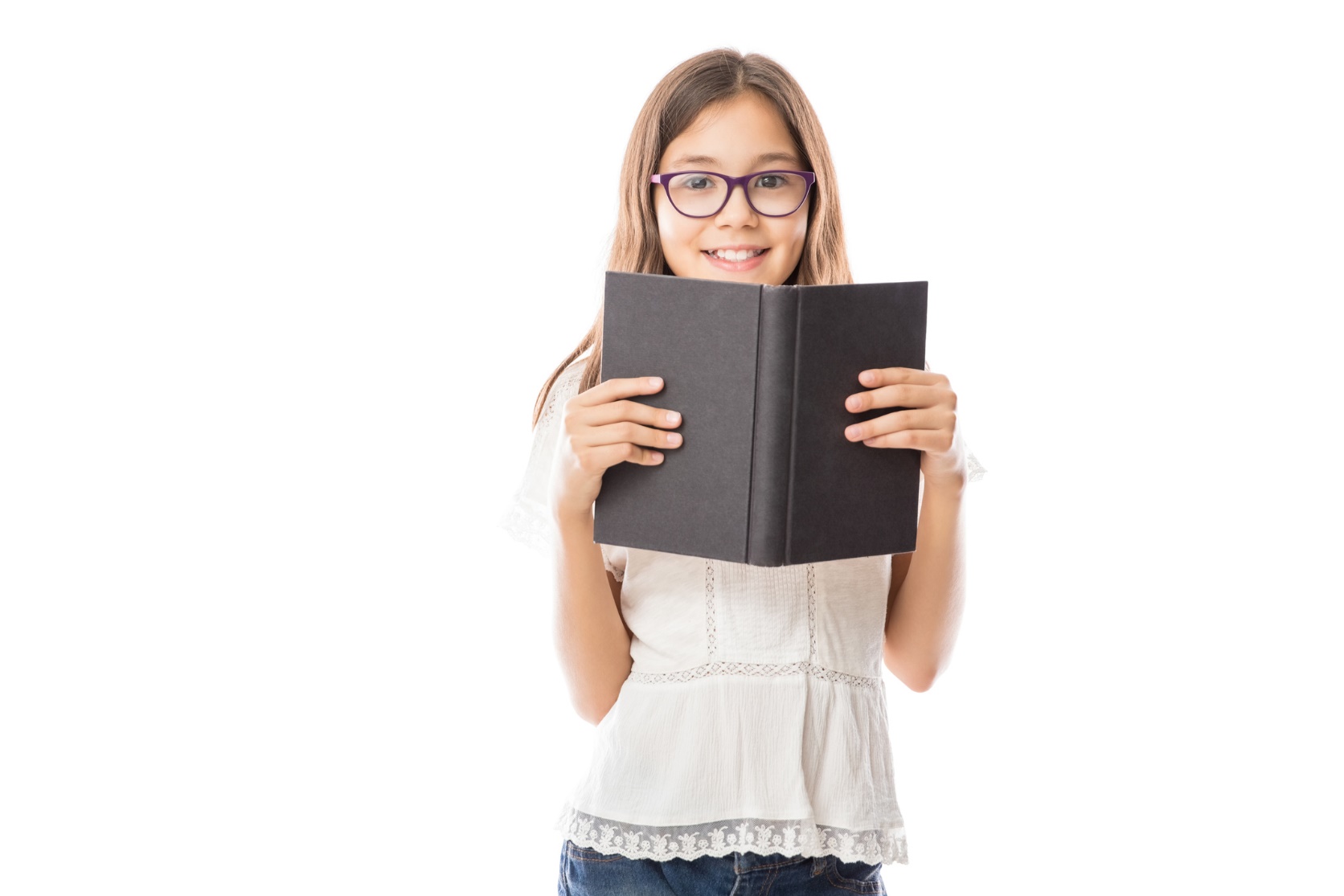 Should she get involved? Why/why not?
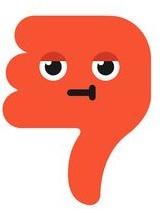 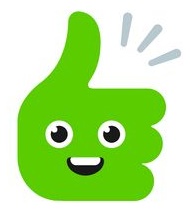 Yes, she should!
No, she shouldn’t!
[Speaker Notes: Images:
iStock

References:]
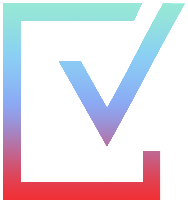 Our learning journey for this week!
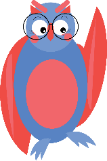 Why are we talking about this?
Starter: who would you ask?
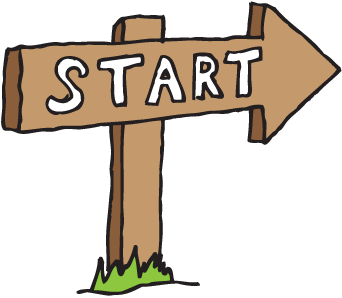 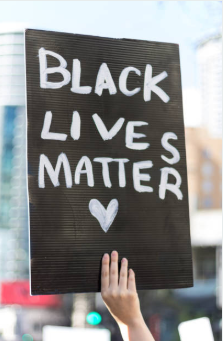 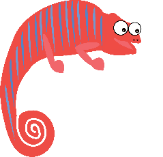 What would you do?
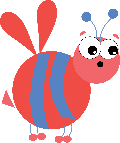 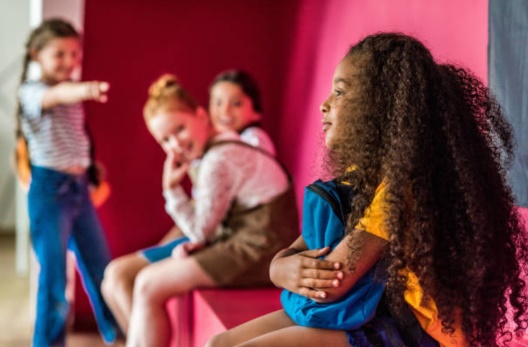 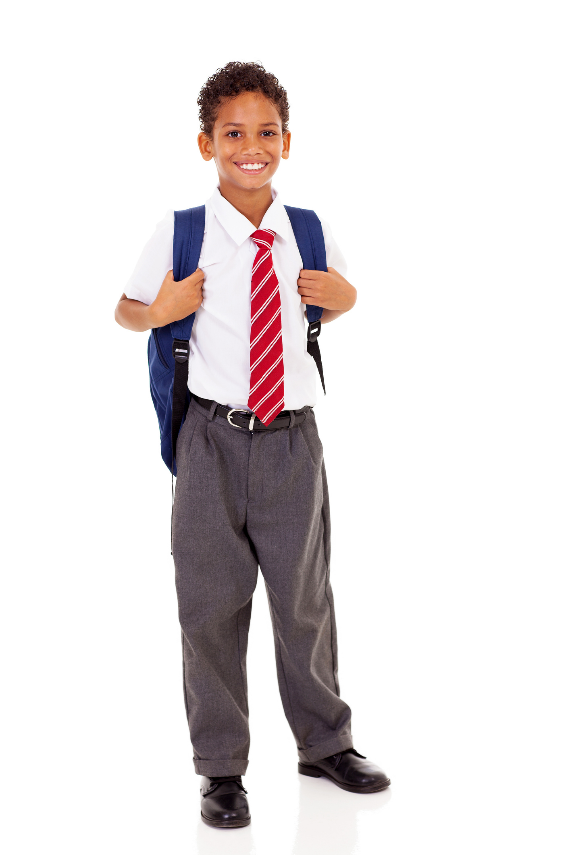 Should I get involved?
How can we help?
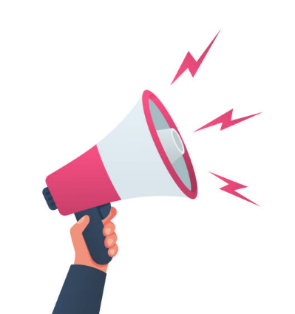 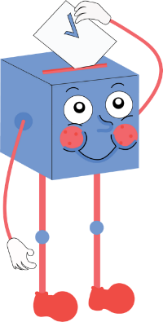 Vote!
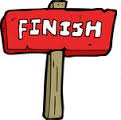 Extension:
An important cause
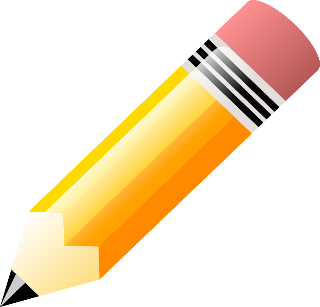 [Speaker Notes: Images:
iStock]
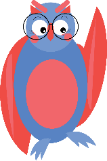 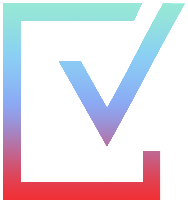 How can we help?
What other ways are there to help someone, other than standing up
Work it out! (5-10 mins)
Draw this table. On one side, write different write way to stand up for people. On the other side, write other ways to help! Use the ideas on the next slide to help you.
Helping in other ways!
Standing up!
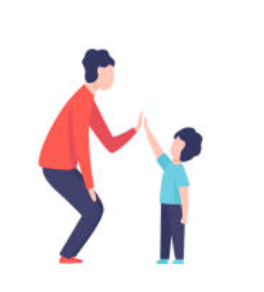 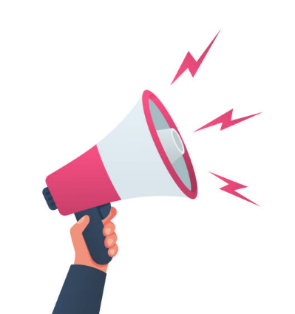 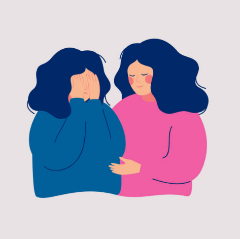 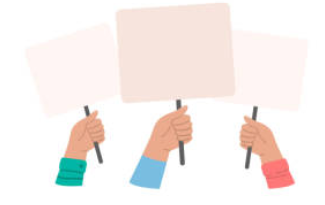 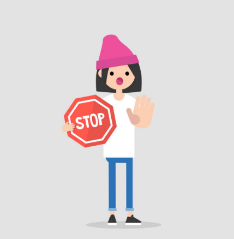 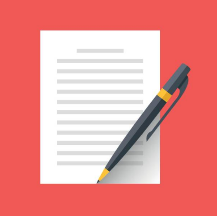 [Speaker Notes: Images:
iStock


References:]
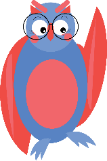 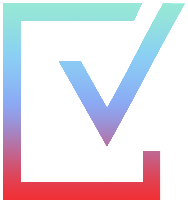 How can we help?
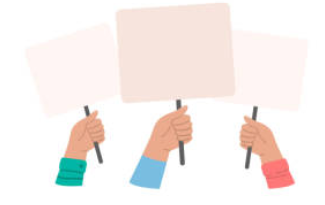 Join their protest.
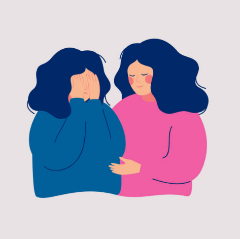 Listen to them.
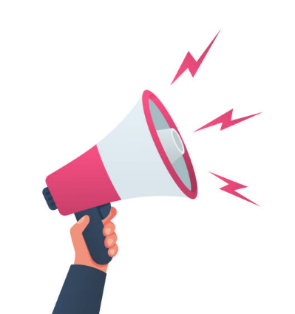 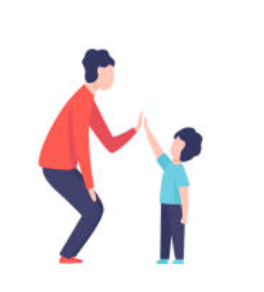 Encourage them to speak out.
Ask an adult for help.
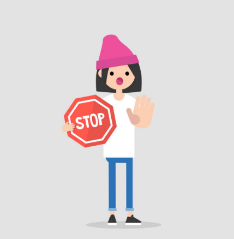 Talk to their bully.
Standing up!
Other ways!
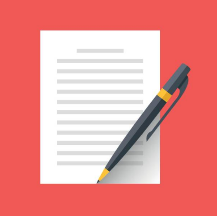 Sign a petition.
Challenge:
Which do you think are the best ways to help other people?
[Speaker Notes: Images:
iStock


References:]
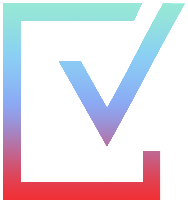 Our learning journey for this week!
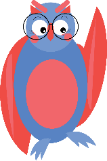 Why are we talking about this?
Starter: who would you ask?
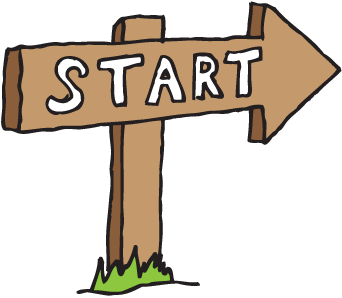 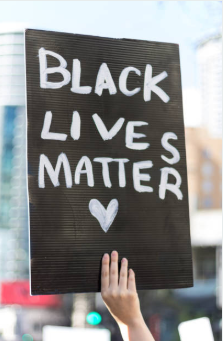 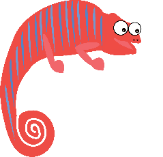 What would you do?
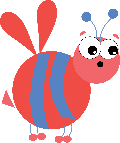 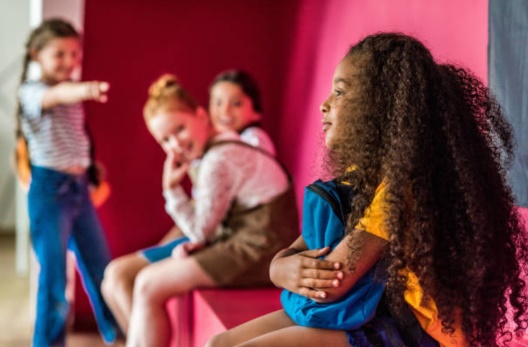 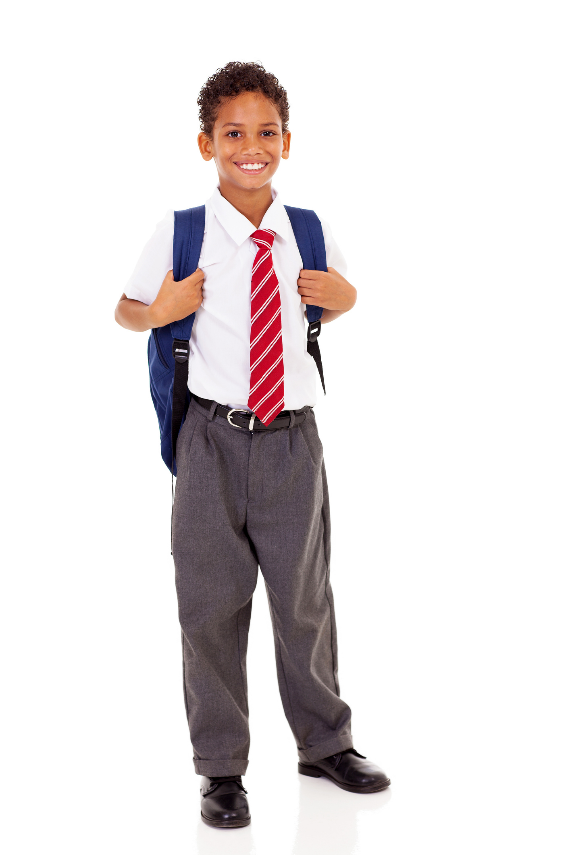 Should I get involved?
How can we help?
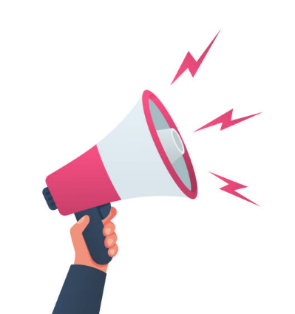 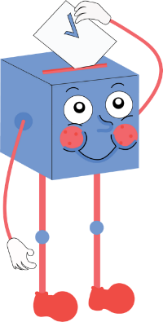 Vote!
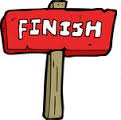 Extension:
An important cause
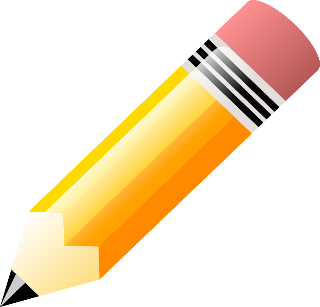 [Speaker Notes: Images:
iStock]
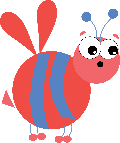 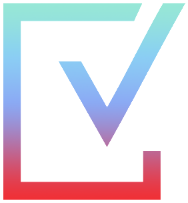 Extension: An important cause
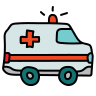 Create! (10-15 mins)
Think of a cause that’s important to you and create a poster encouraging more people to get involved!
Hospitals?
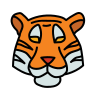 Animal rights?
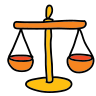 Equality?
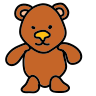 Children in need?
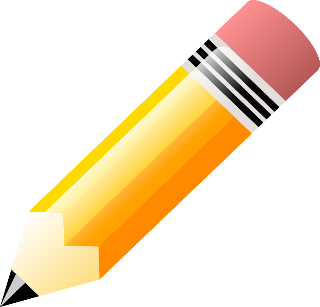 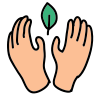 Climate change?
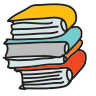 Changes in school?
[Speaker Notes: Images
 iStock

References]